IMLA Mortgage Market Tracker 
Q3 2020
Prepared for the Intermediary Mortgage Lenders Association (IMLA)
Contents
Background & methodology
1
Executive summary
2
Business volumes and confidence
3
Business flow
4
Background & methodology
Background & methodology
The Intermediary Mortgage Lenders Association (IMLA) launched the Mortgage Market Tracker in November 2015. The Tracker uses data provided by BVA BDRC’s Project Mercury. Project Mercury is a continuous monitor of intermediary lender marketing effectiveness and broker sentiment, launched in 2007.

Existing business confidence questions on the survey are supplemented by additional questions measuring the conversion of Decision In Principle (DIP) to completion. This report contains the results for Q3 2020.
WHO?
Mortgage Intermediaries – advise customers on which lender to use, 24+ mortgages pa, not tied wholly to one lender, GB based. Sample sourced from Autus
HOW?
Monthly telephone interviews (100 per month), average interview c.30 minutes. Fieldwork by PRS (our sister company)
HOW MANY?
Total of 200. Achieved sample weighted by firm size & type to be representative of the Touchstone and Autus universes
Executive summary
Executive summary
Confidence in the mortgage industry and the intermediary sector showed some signs of recovery in the summer before dipping in September. However, the recoveries in intermediary confidence in their own firm were largely maintained in September.
Intermediary confidence in their own firm was boosted by higher activity (both from lenders and borrowers). However there were still some cases proving more difficult to place (e.g. some FTBs, those on furlough, self-employed), and there was some uncertainty in the future outlook.
Looking at business flows, 33% of DIPs resulted in a completion in Q3. This was up slightly from 27% in Q2, but still some way behind the conversion levels we used to see (around 50%).
Taking a closer look at business flows, 53% of full applications resulted in a completion in Q3. This was up from 45% in Q2, but down from 68% in Q1. The quarterly increase in conversion was most pronounced among intermediaries dealing with mover cases, and those in the north.
Business volumes and confidence
£bn Gross lending on all mortgages per qr (Source Bank of England)Average no. of cases per year
Claimed volumes of mortgage cases, per year
Bank of England figures showed a recovery in mortgage volumes in Q3. The claimed mortgage case load was also up this quarter, reflecting pent-up demand from the lockdown.
All mortgages
Average business mix (% of all cases per year)
65% 
residential
28% 
BTL
7% 
Specialist
Confidence in outlook for mortgage industry
Confidence in the outlook for the mortgage industry showed some signs of recovery over the summer, however confidence dipped again in September, as local restrictions were introduced.
2020 by month
Very confident
Fairly confident
Not very confident
Not at all confident
QH1a. Currently, how confident do you feel about the business outlook for the mortgage industry?
Base: All respondents (300)
Confidence in outlook for intermediary sector
The same pattern is also seen when looking at confidence in the outlook for the intermediary sector, with scores recovering over the summer but seeing a slight dip in September.
2020 by month
Very confident
Fairly confident
Not very confident
Not at all confident
QH1b. And how confident do you feel about the business outlook for the intermediary sector of the mortgage industry?
Base: All respondents (300)
Confidence in outlook for their own business
Intermediaries continued to feel most confident about the outlook for their own business in Q3. The proportion feeling ‘very confident’ about the outlook for their own business in Q3 was in line with the levels seen in Q1.
2020 by month
Very confident
Fairly confident
Not very confident
Not at all confident
QH1c. And how confident do you feel about the business outlook for your own firm? 
Base: All respondents (300)
Reasons for felt level of confidence in one’s own business…
Intermediaries confidence in their own business was boosted by the perceived strength of their business, coupled with increased business and demand for advice. However some were finding it difficult to place business and others felt unsure about the future outlook.
Reasons for feeling more confident
Reasons for feeling less confident
“We have had such an influx of new enquires. We are very in demand in Cornwall.” (Very confident)
“The way things are at the minute, the worry for me is everything seems to be slowly retracting. Underwriting on things that we would never have needed before. I feel like the mortgage market could collapse.”
(Not very confident)
Business flow
Average number of DIPs in last 3 months
The average number of DIPs that an intermediary dealt with recovered somewhat in Q3, returning to the level seen at the start of the year.
Q3 2018: 27
Q4 2018: 28
Q1 2019: 26
Q2 2019: 27
Q3 2019: 28
Q4 2019: 28
Q1 2020: 24
Q2 2020: 17
Q3 2020: 25
n/a
QHX1. In the last 3 months, approximately how many DIPs have you dealt with personally?
Base: All Q3 respondents (300)
Average number of DIPs – By business
The average number of DIPs handled increased across the board in Q2. The largest increases were seen among larger firms and those in the north.
N/A Base size too small
QHX1. In the last 3 months, approximately how many DIPs have you dealt with personally?
Base: All Q3 respondents (300)
* At least 4 out of every 10 residential mortgages placed
** At least 2 out of 10 mortgaged placed
*** Any mortgages placed
DIPs resulting in a DIP accept (%)
The proportion of DIPs resulting in a DIP accept was relatively stable in Q3 vs. Q2, although lower than in 2018/2019.
Q3 2018: 84
Q4 2018: 84
Q1 2019: 86
Q2 2019: 85
Q3 2019: 83
Q4 2019: 85
Q1 2020: 85
Q2 2020: 82
Q3 2020: 80
n/a
QHX2. In the last 3 months, what proportion of these DIPs have resulted in a DIP accept?
Base: All Q3 respondents (300)
DIPs resulting in a DIP accept (%) – By business
Conversion from DIP to DIP accept saw the biggest decline among intermediaries working for smaller firms, and those in the north.
N/A Base size too small
QHX2. In the last 3 months, what proportion of these DIPs have resulted in a DIP accept?
Base: All Q3 respondents (300)
* At least 4 out of every 10 residential mortgages placed
** At least 2 out of 10 mortgaged placed
*** Any mortgages placed
DIP accepts resulting in a full application (%)
The proportion of DIP accepts resulting in a full application started to recover in Q3, although it was still lower than the level seen in 2018 and 2019.
Q3 2018: 80
Q4 2018: 82
Q1 2019: 84
Q2 2019: 83
Q3 2019: 80
Q4 2019: 85
Q1 2020: 81
Q2 2020: 75
Q3 2020: 78
n/a
QH3. In th3 last 3 months, what proportion of these DIP accepts have led to a full mortgage application?
Base: All Q3 respondents (300)
DIP accepts resulting in a full application (%) – By business
Conversion from DIP accept to full application increased the most among larger firms (by sales decile), and those dealing with mover mortgage cases.
N/A Base size too small
QH3. In th3 last 3 months, what proportion of these DIP accepts have led to a full mortgage application?
Base: All Q3 respondents (300)
* At least 4 out of every 10 residential mortgages placed
** At least 2 out of 10 mortgaged placed
*** Any mortgages placed
Full applications resulting in an offer (%)
The proportion of full applications resulting in an offer increased from 76% in Q2 to 81% in Q3. However it remained lower than we have seen historically, and was down year-on-year.
Q3 2018: 88
Q4 2018: 89
Q1 2019: 89
Q2 2019: 90
Q3 2019: 87
Q4 2019: 89
Q1 2020: 87
Q2 2020: 76
Q3 2020: 81
n/a
QH4. In the last 3 months, what proportion of your full applications have led to an offer?
Base: All Q3 respondents (300)
Full applications resulting in an offer (%) – By business
Conversion from full application to offer increased the most among larger firms (by sales decile) and intermediaries dealing with mover and first time buyer mortgage cases.
N/A Base size too small
QH4. In the last 3 months, what proportion of your full applications have led to an offer?
Base: All Q3 respondents (300)
* At least 4 out of every 10 residential mortgages placed
** At least 2 out of 10 mortgaged placed
*** Any mortgages placed
Offers resulting in a completion (%)
Conversion from offer to completion was down y-o-y, from 84% in Q3 2019 to 66% in Q3 2020. However conversion showed some signs of recovery vs. Q2 2020.
Q3 2018: 82
Q4 2018: 87
Q1 2019: 86
Q2 2019: 88
Q3 2019: 84
Q4 2019: 85
Q1 2020: 79
Q2 2020: 59
Q3 2020: 66
n/a
QH5. And in the last 3 months, what proportion of your client’s mortgage offers have led to a completion?
Base: All Q3 respondents (300)
Offers resulting in a completion (%) – By business
The conversion from offer to completion increased the most among smaller firms (by sales decile), those in the north, and those handling first time buyer or mover mortgage cases.
N/A Base size too small
QH5. And in the last 3 months, what proportion of your client’s mortgage offers have led to a completion?
Base: All Q3 respondents (300)
* At least 4 out of every 10 residential mortgages placed
** At least 2 out of 10 mortgaged placed
*** Any mortgages placed
Conversion from DIP to completion
In Q3 the overall conversion from DIP to completion edged up to 33%, up from 27% in Q2 20. However it is lower than in Q1 20 (47%).
Initial pool of DIPs
(average number of DIPs in last 3 months)
# clients
Conversion of DIPs to DIP accepts: 80% (vs. 82% in Q2)
25
Pool of DIP accepts
Conversion of DIP accepts to full applications: 78% (vs. 75% in Q2)
20
Pool of full applications
Conversion of full applications to offers: 81% (vs. 76% in Q2)
Pool of offers
Conversion of DIPs to completions: 33%
(vs. 27% in Q2 and 47% in Q1)
15
Pool of completions
Conversion of offers to 
completions: 66% (vs. 59% in Q2)
12
8
QHX1. In the last 3 months, approximately how many DIPs have you dealt with personally?
QHX2. In the last 3 months, what proportion of these DIPs have resulted in a DIP accept? 
QH3. In the last 3 months, what proportion of these DIP accepts have led to a full mortgage application?
QH4. In the last 3 months, what proportion of your full applications have led to an offer?
QH5. And in the last 3 months, what proportion of your client’s mortgage offers have led to a completion?
Base: All Q3 respondents (300)
Conversion from DIP to completion – By business
Conversion from DIP to completion increased most among those dealing with mover mortgage cases and those in the north.
N/A Base size too small
QHX1. In the last 3 months, approximately how many DIPs have you dealt with personally?
QHX2. In the last 3 months, what proportion of these DIPs have resulted in a DIP accept? 
QH3. In the last 3 months, what proportion of these DIP accepts have led to a full mortgage application?
QH4. In the last 3 months, what proportion of your full applications have led to an offer?
QH5. And in the last 3 months, what proportion of your client’s mortgage offers have led to a completion?
Base: All Q3 respondents (300)
* At least 4 out of every 10 residential mortgages placed
** At least 2 out of 10 mortgaged placed
*** Any mortgages placed
Conversion from full application to completion
In Q3, just over half of all full applications resulted in a completion, higher than the levels seen in Q2 (45%) but still below the level seen in Q1 (68%).
# clients
15
Pool of full applications
Conversion of full applications to completions: 53%
(vs. 45% in Q2 and 68% in Q1)
12
Conversion of full applications to offers: 81% (vs. 76% in Q2)
Pool of offers
8
Pool of completions
Conversion of offers to 
completions: 66% (vs. 59% in Q2)
QHX1. In the last 3 months, approximately how many DIPs have you dealt with personally?
QHX2. In the last 3 months, what proportion of these DIPs have resulted in a DIP accept? 
QH3. In the last 3 months, what proportion of these DIP accepts have led to a full mortgage application?
QH4. In the last 3 months, what proportion of your full applications have led to an offer?
QH5. And in the last 3 months, what proportion of your client’s mortgage offers have led to a completion?
Base: All Q3 respondents (300)
Conversion from full application to completion (%)
Conversion from full application to completion increased from 45% in Q2 to 53% in Q3. This is down from a high of 80% in Q2 2019.
Q3 2018: 72
Q4 2018: 77
Q1 2019: 77
Q2 2019: 80
Q3 2019: 73
Q4 2019: 76
Q1 2020: 68
Q2 2020: 45
Q3 2020: 53
n/a
QH4. In the last 3 months, what proportion of your full applications have led to an offer?
QH5. And in the last 3 months, what proportion of your client’s mortgage offers have led to a completion?
Base: All Q3 respondents (300)
Conversion from full application to completion – By business
Conversion from full application to completion increased the most among smaller firms, those in the north and those dealing with mover mortgages.
N/A Base size too small
QH4. In the last 3 months, what proportion of your full applications have led to an offer?
QH5. And in the last 3 months, what proportion of your client’s mortgage offers have led to a completion?
Base: All Q3 respondents (300)
* At least 4 out of every 10 residential mortgages placed
** At least 2 out of 10 mortgaged placed
*** Any mortgages placed
Any questions
MARK LONG, DIRECTOR
+44 (0) 20 7400 1016
+44 (0) 7966 454 958
Mark.Long@bva-bdrc.com
SAM BURTON, RESEARCH DIRECTOR
+44 (0) 20 7400 0396
Sam.Burton@bva-bdrc.com
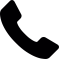 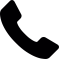 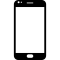 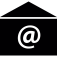 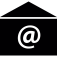